CHÀO MỪNG CÁC THẦY CÔ VỀ DỰ GiỜ THĂM LỚP
GIÁO DỤC THỂ CHẤT LỚP 2
Chủ đề: Tư thế và kĩ năng vận động cơ bản
Bài: Bài tập phối hợp di chuyển nhanh dần theo vạch kẻ thẳng (Tiết 1)
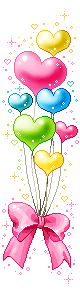 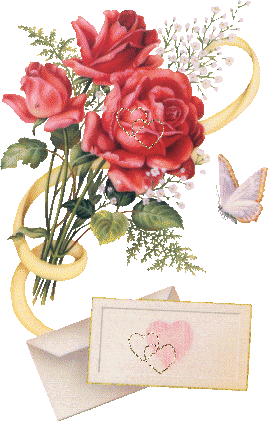 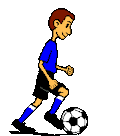 Khởi động
Khởi động các khớp với nhạc
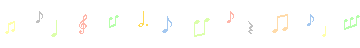 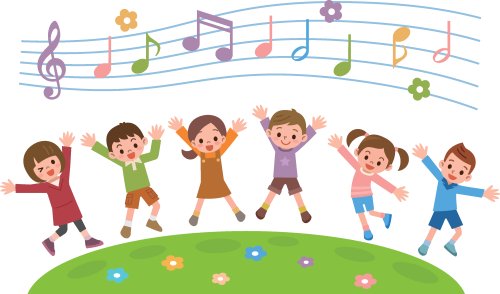 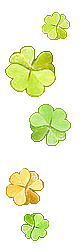 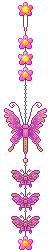 Trò chơi: Kéo cưa lừa xẻ
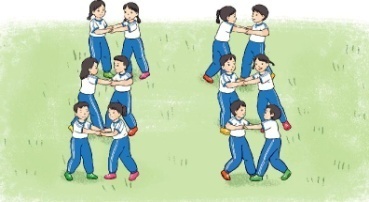 Đi nhanh dần theo vạch kẻ thẳng hai tay phối hợp tự nhiên.
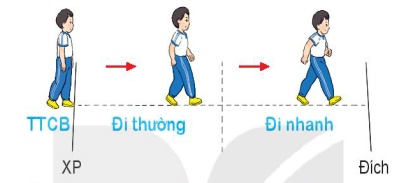 - Đi nhanh dần theo vạch kẻ thẳng hai tay chống hông.
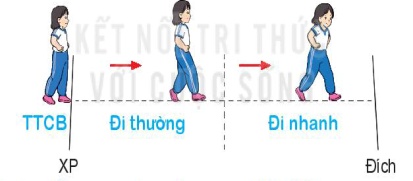 LUYỆN TẬP
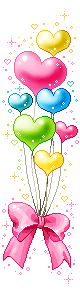 Tập đồng loạt
- Tập theo cặp đôi
- Tập theo tổ nhóm
- Thi đua giữa các tổ
Trò chơi “Con cóc là cậu ông trời”.
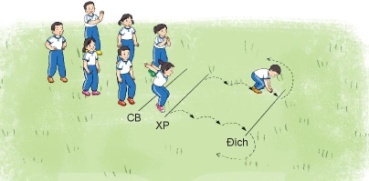 VẬN DỤNG
Hình nào dưới đây thể hiện động tác đi nhanh dần theo vạch kẻ thẳng?
CHÚC CÁC THẦY CÔ,CÁC EM HỌC SINH LUÔN MẠNH KHỎE!
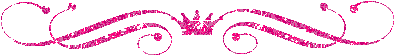 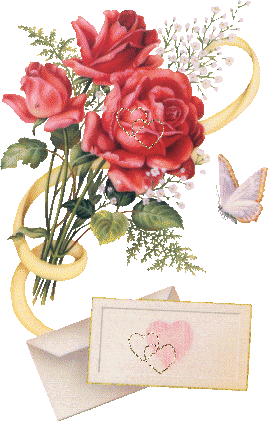 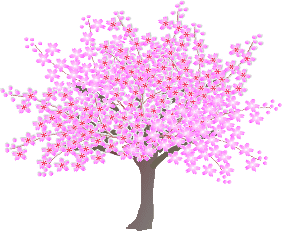